Figure 4. Distribution of OXRs and excitatory effect of orexin A on mouse pyramidal neurons in PL. (A) OXR1s are mostly ...
Cereb Cortex, Volume 20, Issue 7, July 2010, Pages 1756–1767, https://doi.org/10.1093/cercor/bhp241
The content of this slide may be subject to copyright: please see the slide notes for details.
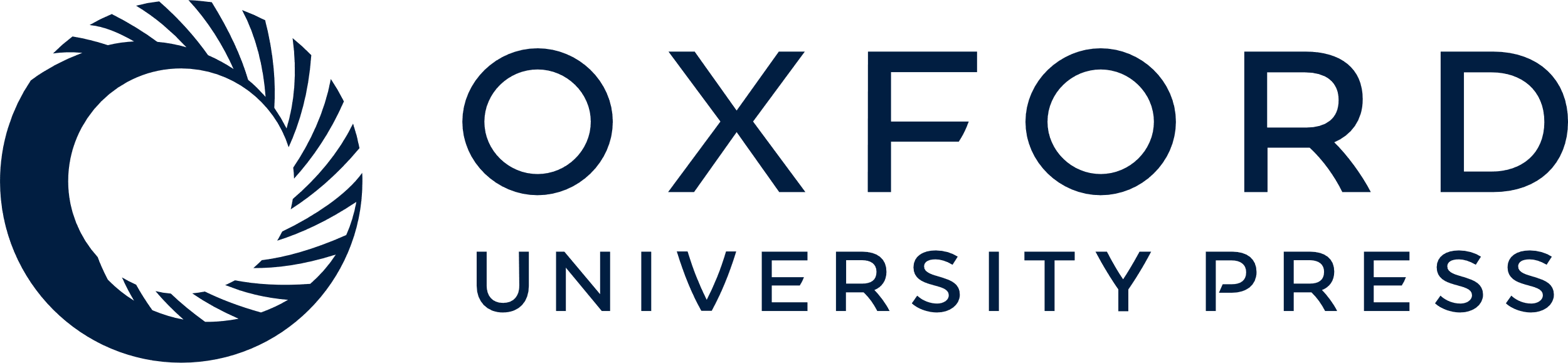 [Speaker Notes: Figure 4. Distribution of OXRs and excitatory effect of orexin A on mouse pyramidal neurons in PL. (A) OXR1s are mostly located on cell bodies and neuronal processes of layers V pyramid neurons in PL. Immunofluorescence photomicrographs of PL indicated slices of mouse yielded labeled neurons in OXR1 and clear bundles of labeled neuronal processes toward layer I. (B) The distribution of OXR2 in PL was relative scarce compared with OXR1 and mostly located on cell bodies of layers V pyramid neurons. (C) Lower concentration of orexin A (400 nM and 200 nM) could excite PL pyramidal neurons effectively. (D) The effect of orexin was postsynaptic and involves OXR1s. Above, the excitatory action of orexin A persisted in the presence of TTX (500 nM), known to block synaptic transmission. Below, the excitatory action of orexin A was mostly inhibited by the selective OXR1 antagonist SB334867 (1 μM).


Unless provided in the caption above, the following copyright applies to the content of this slide: © The Author 2009. Published by Oxford University Press. All rights reserved. For permissions, please e-mail: journals.permissions@oxfordjournals.org]